Không gian văm hóa
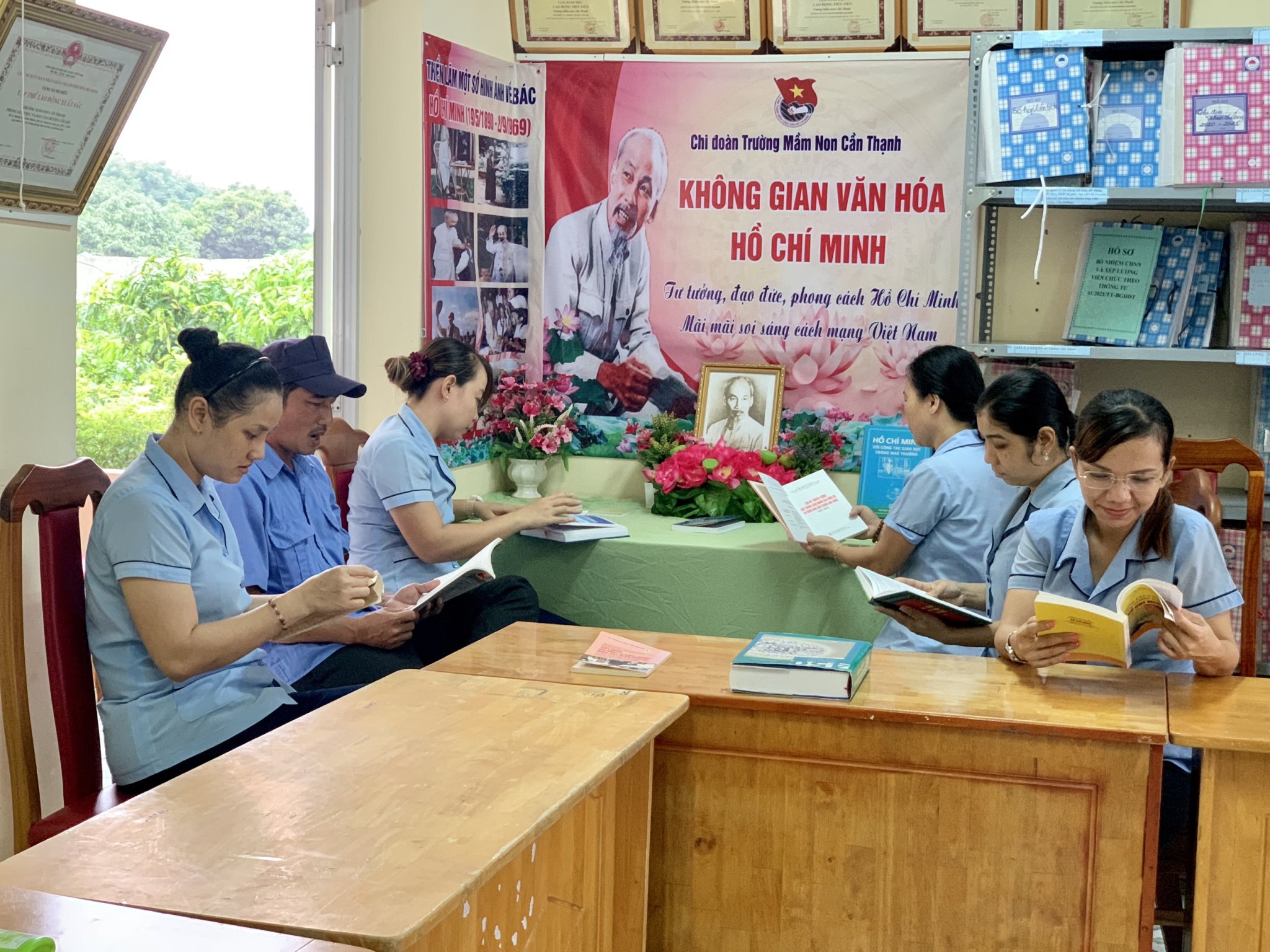 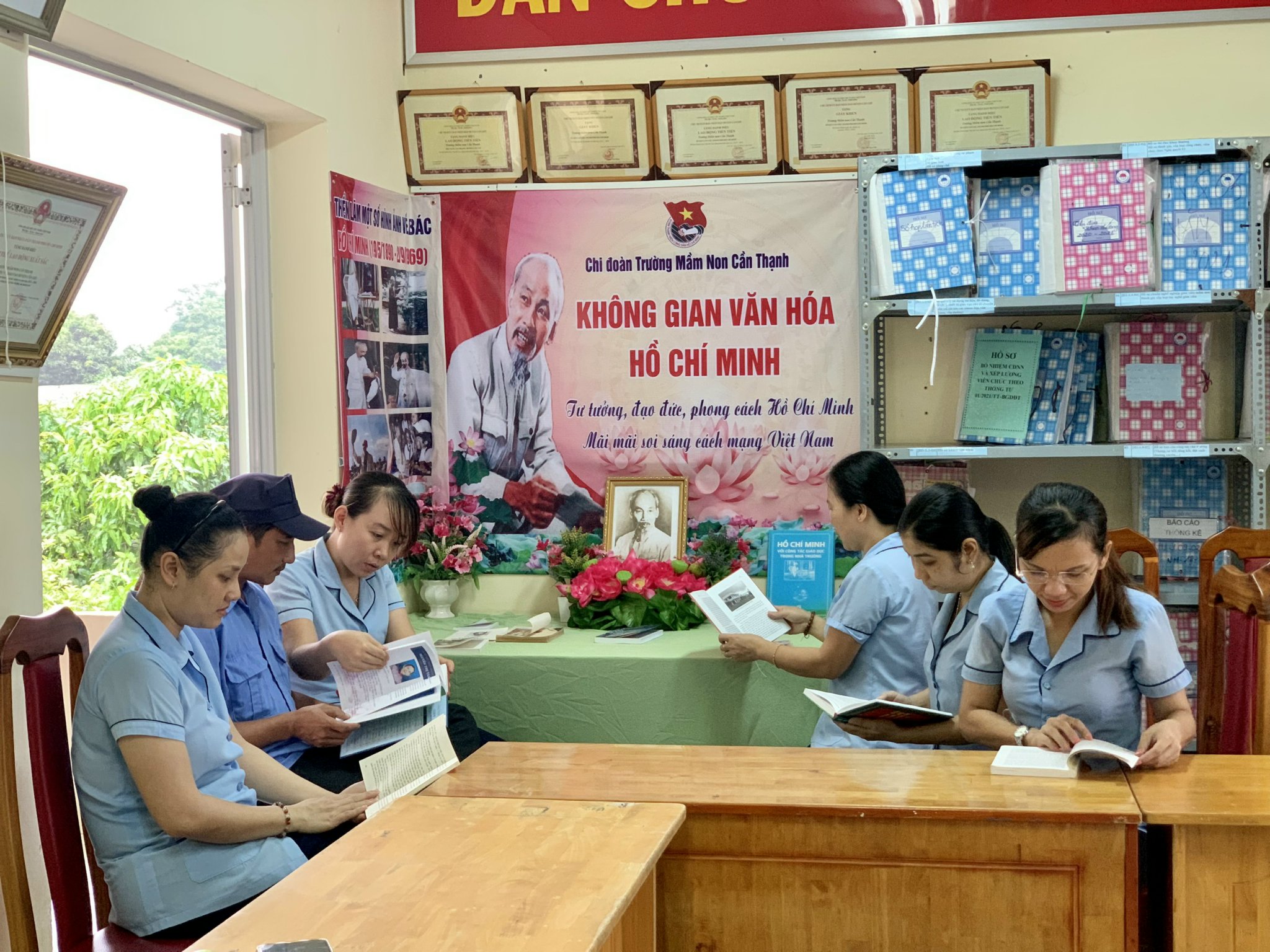 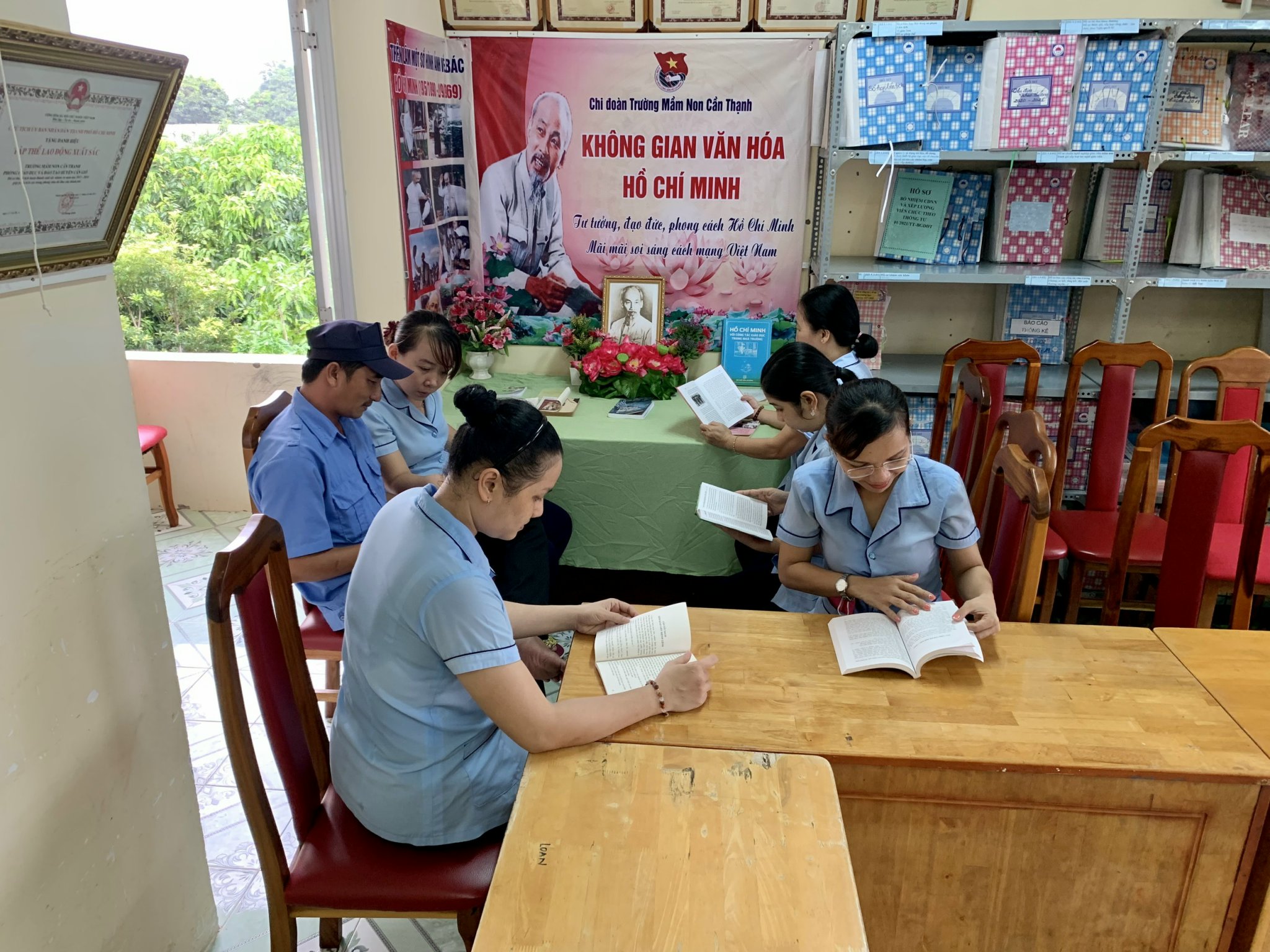 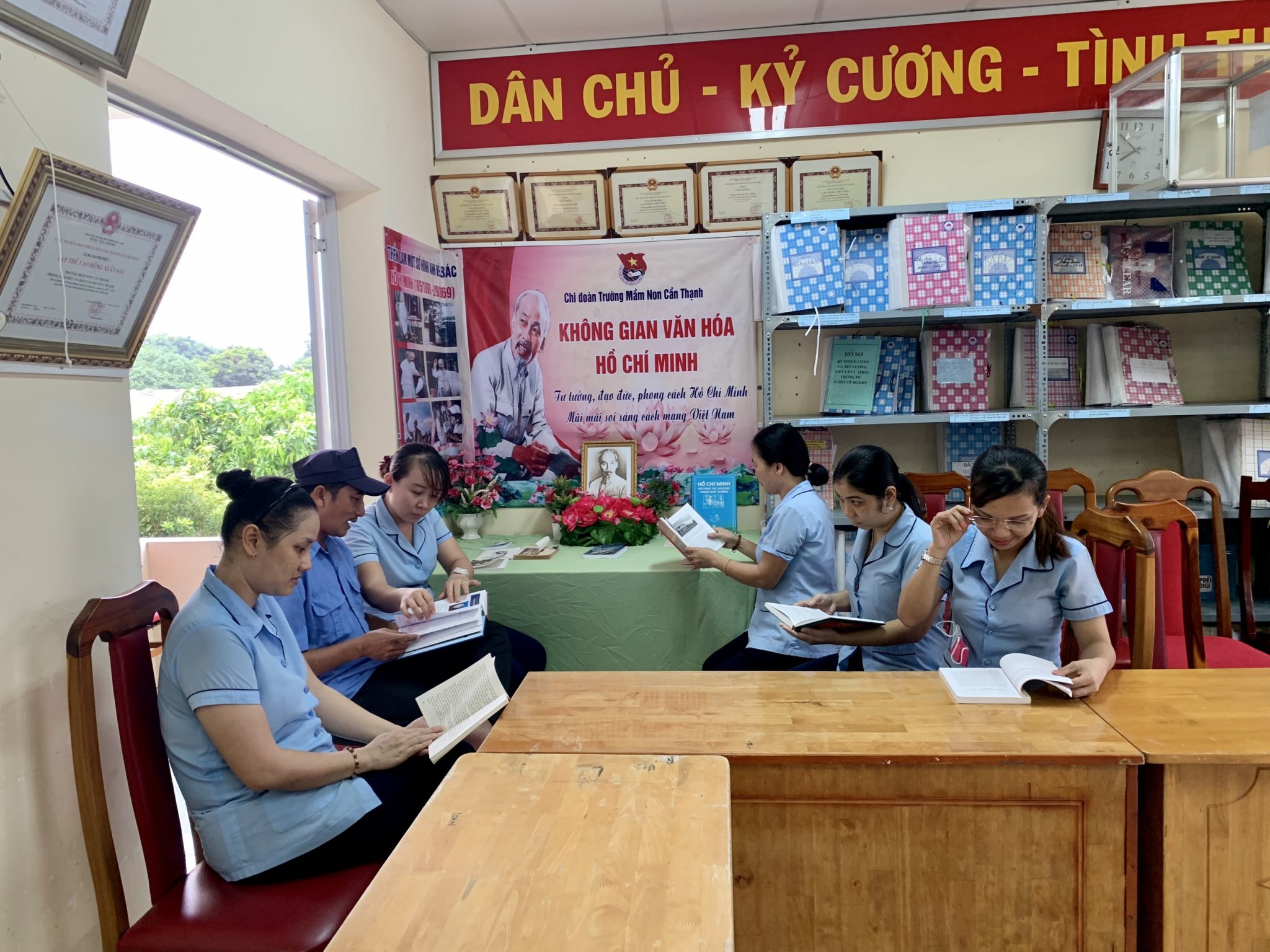 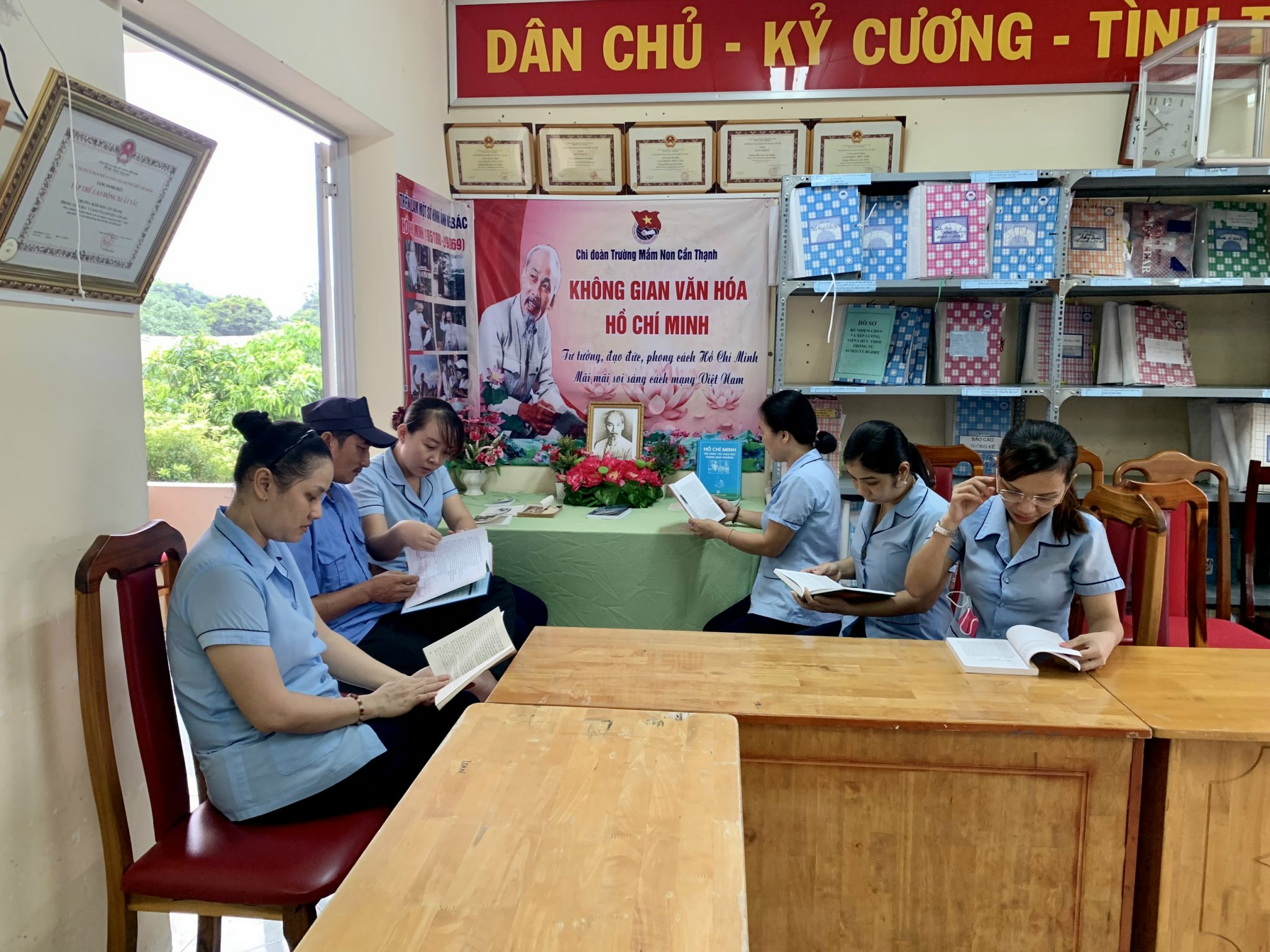 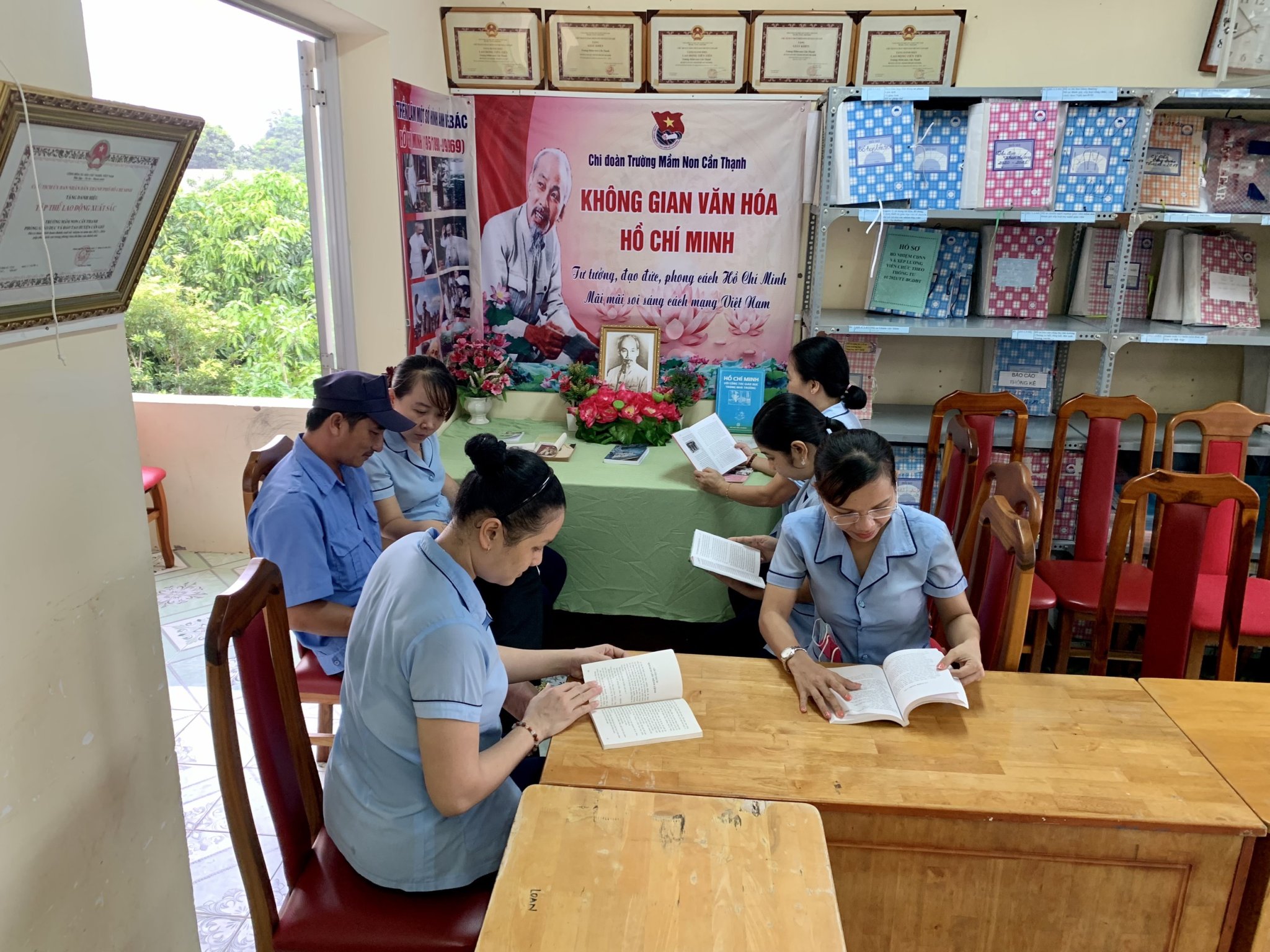 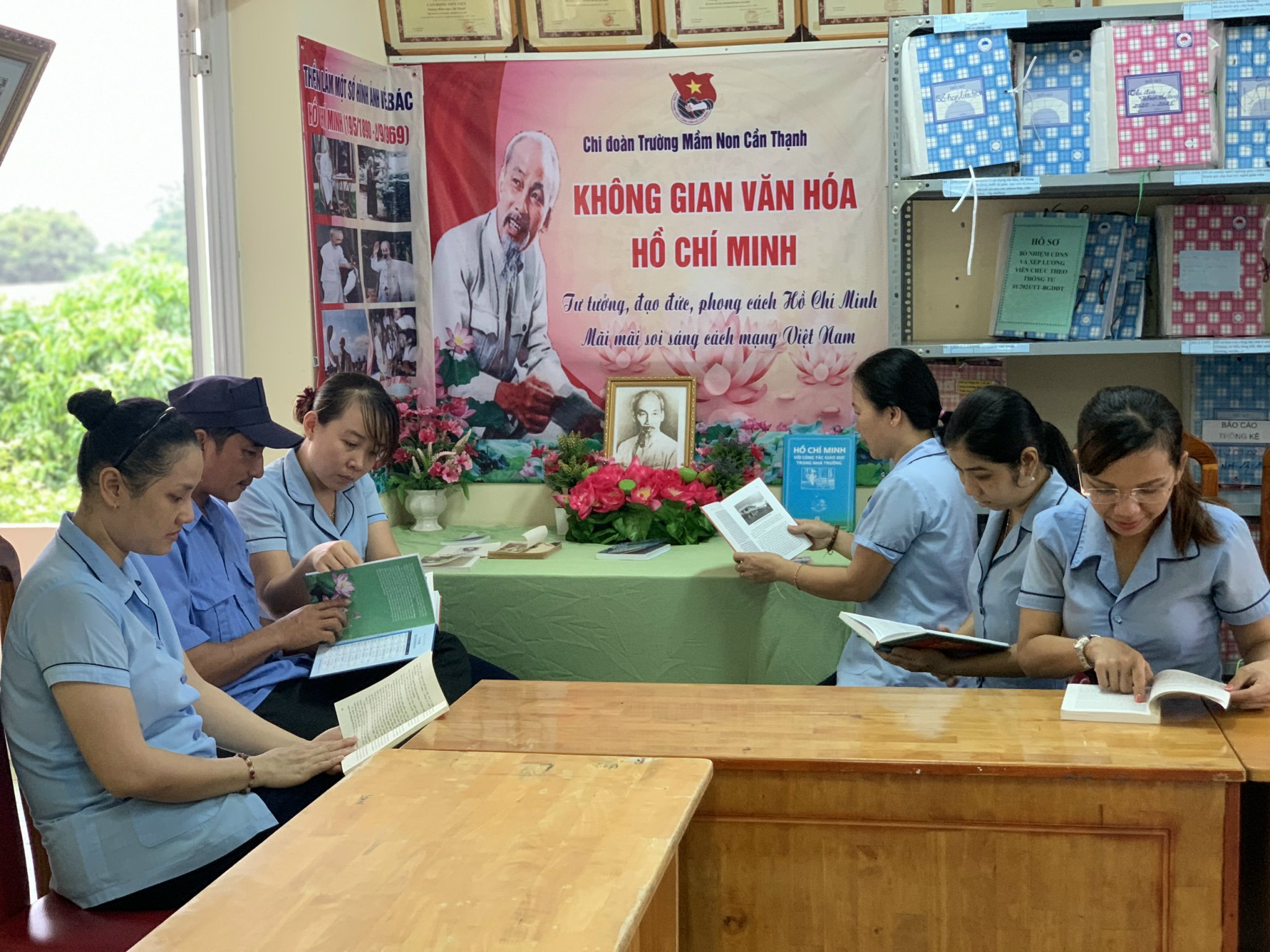